Modernizing Oracle Forms using Oracle APEX
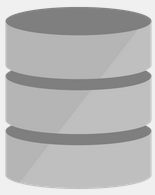 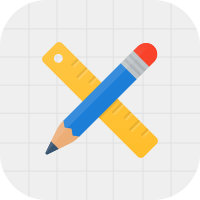 February 2019
Oracle Forms
Review
3
[Speaker Notes: Lets start by reviewing Oracle Forms]
Oracle Forms Current Standing
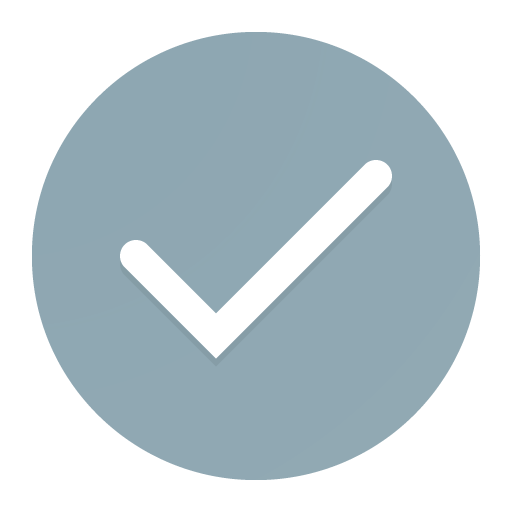 Very stable product, still being developed
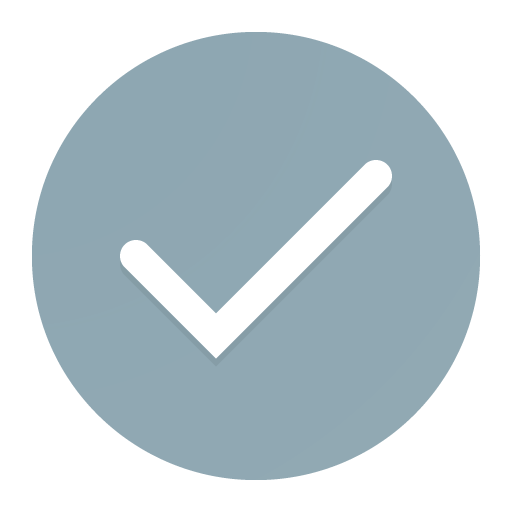 Continues to be fully supported by Oracle
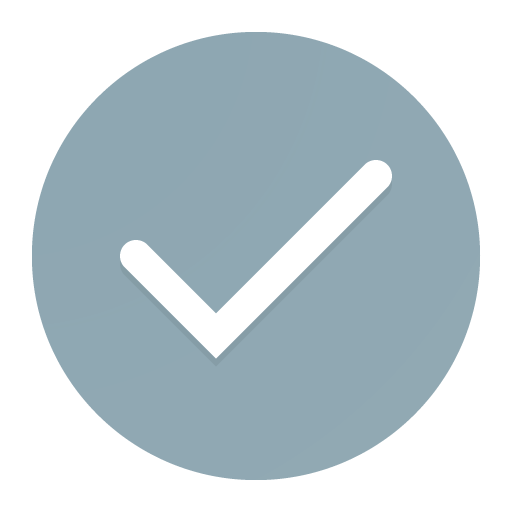 Best suited for heavy-duty, back office applications
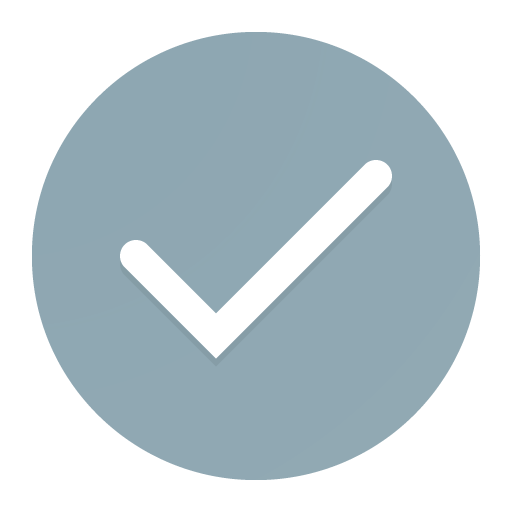 Can integrate with desktop tools
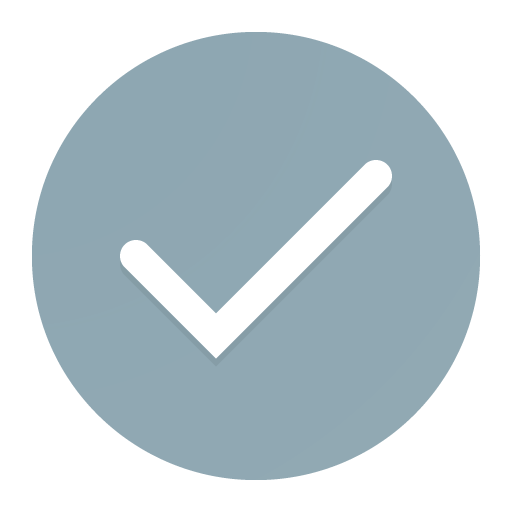 Highly productive for “Power Users”
4
[Speaker Notes: Oracle Forms has been one of the most widely used application development technologies for more than thirty years
This proven technology has evolved over the years and still remains the technology of choice for thousands of developers worldwide.
Extended support for Forms 12c currently out to 2025
Forms still one of the best tools for data entry operations
Forms provides the ability to integrate directly with desktop
Takes time, but once users familiar with Forms – One of the most productive tools for them to use]
Oracle Forms Issues
Browser support (can utilize Java Web Start)
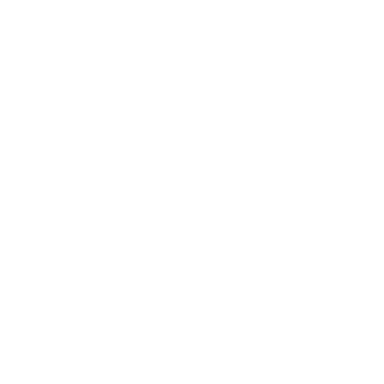 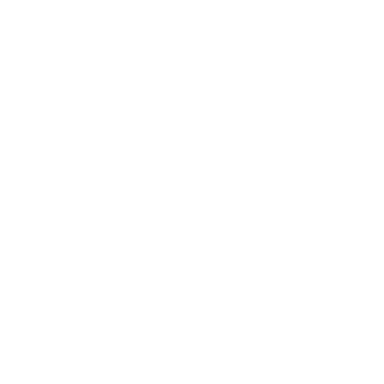 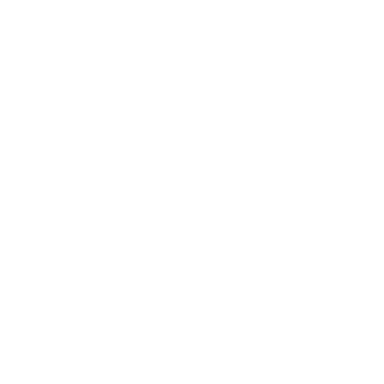 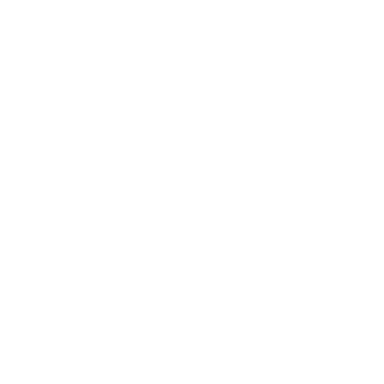 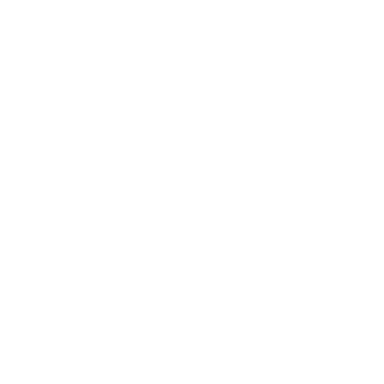 Non-responsive = Not suitable for mobile devices
Difficult to find skilled Oracle Forms developers
Often hard-to-use, non-intuitive runtime user experience
Takes significant time for end users to become productive
5
[Speaker Notes: Forms difficult to install and run enterprise wide
Forms uses fixed coordinate-system positioning = non-responsive
New developers don’t want to learn Forms, and old timers retiring
Complex pages such as Query / results / edit in one page hard to use; Not like a normal Web app
Use of function keys, etc; Need training in how to navigate use app]
Should you Modernize?
Are you on a supported version?
Can you easily upgrade?
No
No
Modernize Forms 
Using APEX
Yes
Yes
Is Forms meeting all requirements?
Are they net new requirements?
No
No
Yes
Yes
Stay on Oracle Forms
Keep Oracle Forms + 
Build new apps in APEX
[Speaker Notes: If Forms on supported release and meeting all of the business requirements – Stay on Forms 
Otherwise, keep Forms and just do new development in Forms
Alternatively modernize all into APEX]
Key Reasons to Modernize
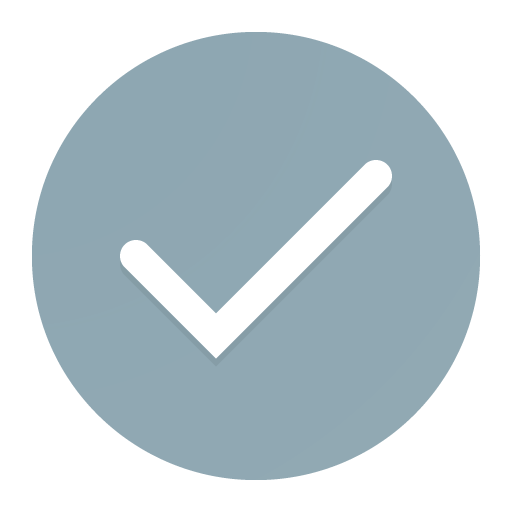 Need modern, responsive user interface running on any device
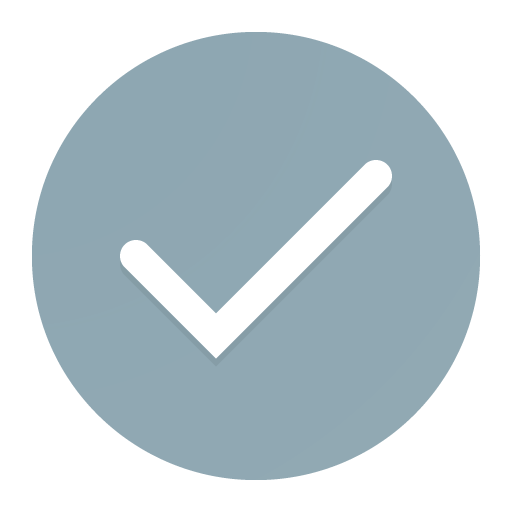 Need solution for external use (such as customers / partners)
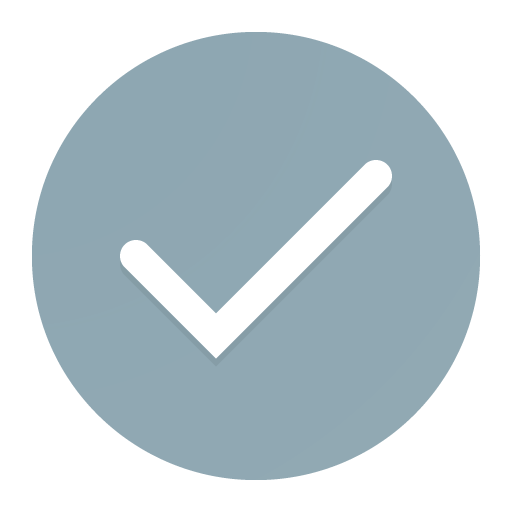 Need simplified UX as extending to corporate-wide
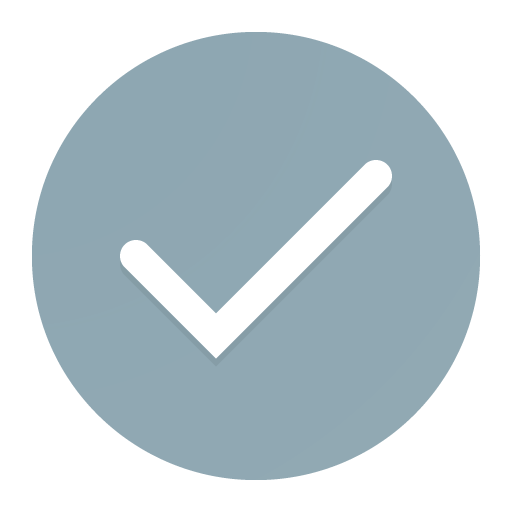 Major functionality needs to be redeveloped
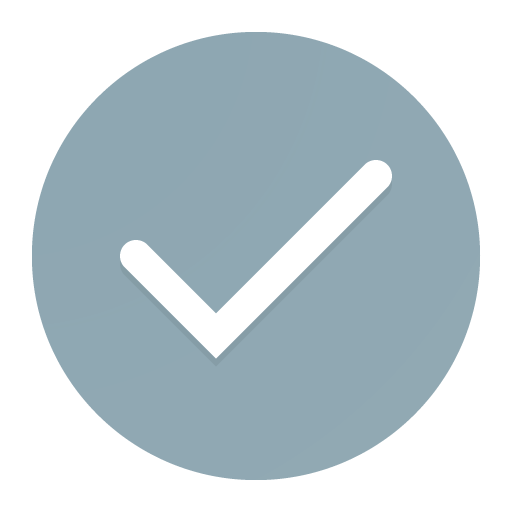 Unable to maintain / enhance existing Forms apps
[Speaker Notes: Want apps to work on tablets, smartphones
Forms very hard to deploy to external partners; Need modern apps for customers
Need simple Web apps everyone can easily use
Business requirements changed and old functionality in Forms apps
Hard to get skilled Forms developers]
Oracle APEX
The Best “Proven” Alternative
8
[Speaker Notes: Oracle APEX is arguably the best alternative for modernizing Oracle Forms apps]
Oracle APEX Similarities
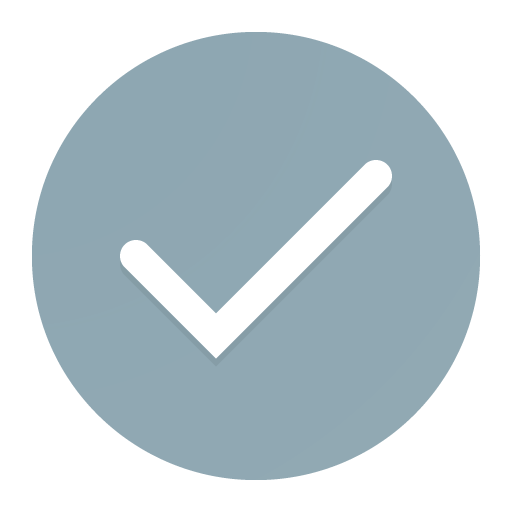 Primarily code in SQL and PL/SQL
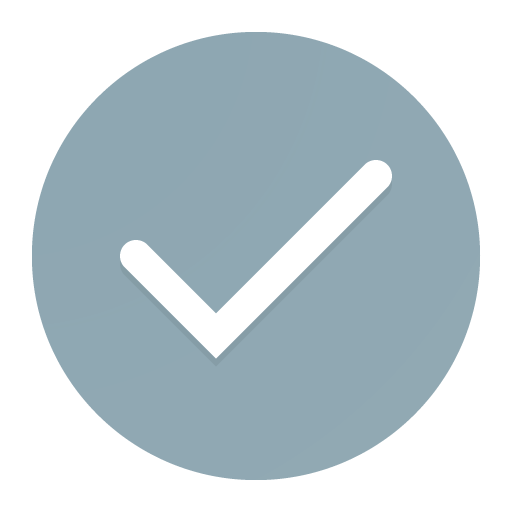 Database-centric development
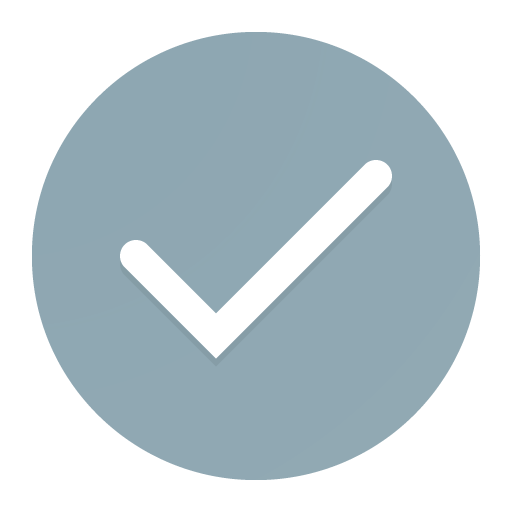 Low-code, declarative platform
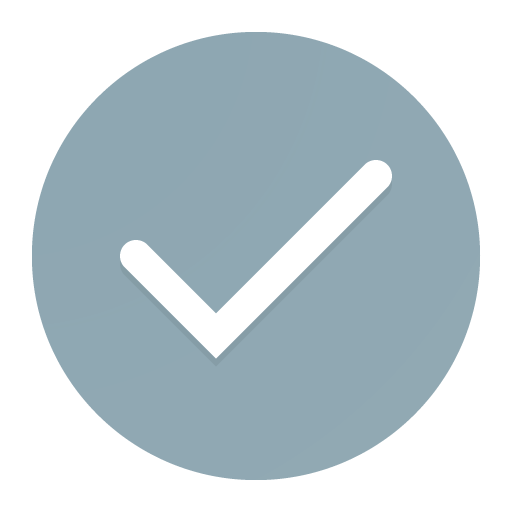 Can very easily integrate Oracle packages, functions, procedures
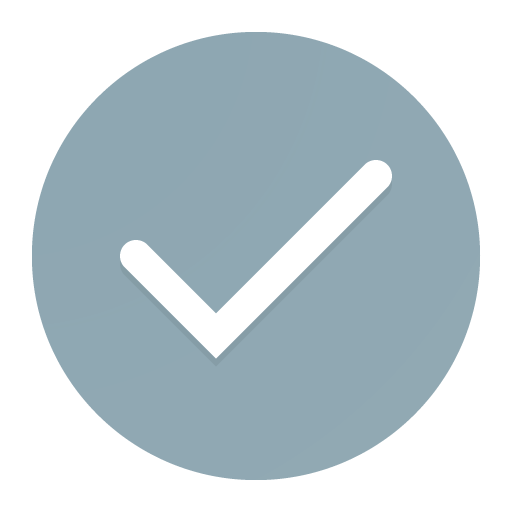 Can fully utilize Oracle Database features
9
[Speaker Notes: Same core languages is huge!
Both build from tables up, not from UI down
Both are designed to quickly build apps based on table definitions
Business logic implemented in the DB can be called from either
Both built on top of Oracle DB and can take advantage of DB features like RAC, HA, Security, etc]
Oracle APEX Differences
10
[Speaker Notes: Forms is heavy, costly, and hard to install & maintain / APEX simple and light
Limited browser support / full support with no plug-ins
Generates files must be shipped / deployed to web server or desktop / APEX simple SQL script and URL
Generally won’t run on smartphones without issues / Fully responsive out-of-the-box
Pixel-perfect but hard to consistently style / Universal Theme + them styles + Theme Roller = great flexibility and consistency]
Oracle APEX Advantages
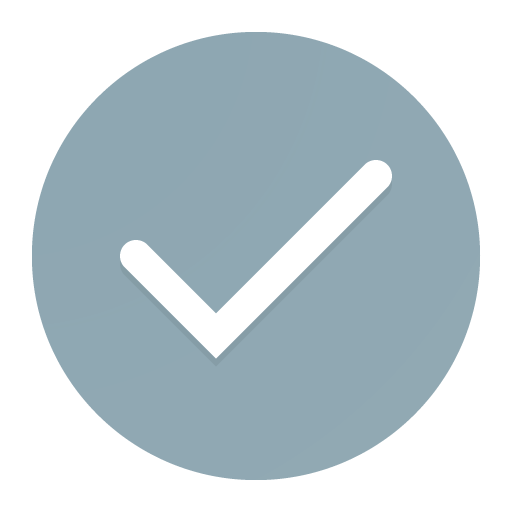 No additional licensing cost
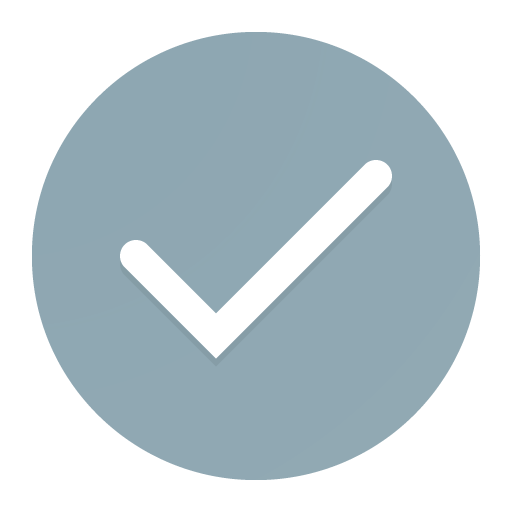 Easy to train Forms Developers as key similarities
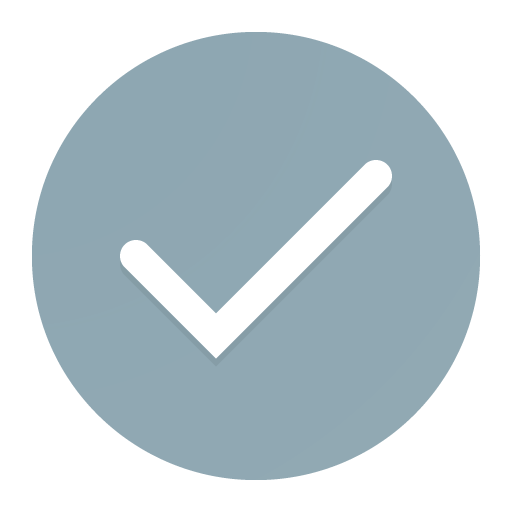 Re-use all existing Database objects
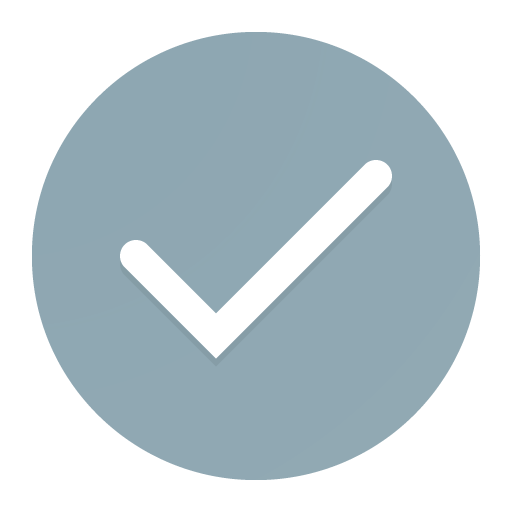 Can readily co-exist with Oracle Forms
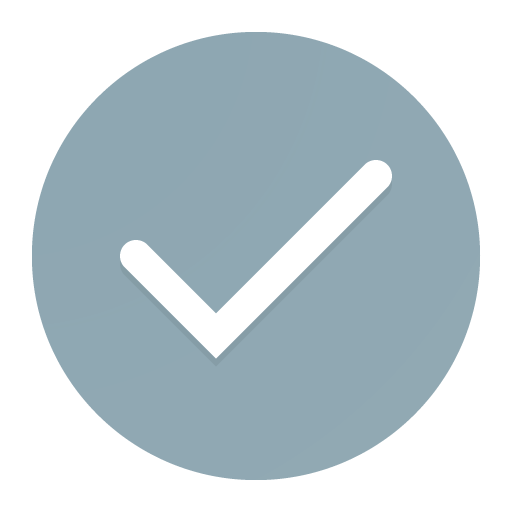 Flexibility in platform for development / deployment
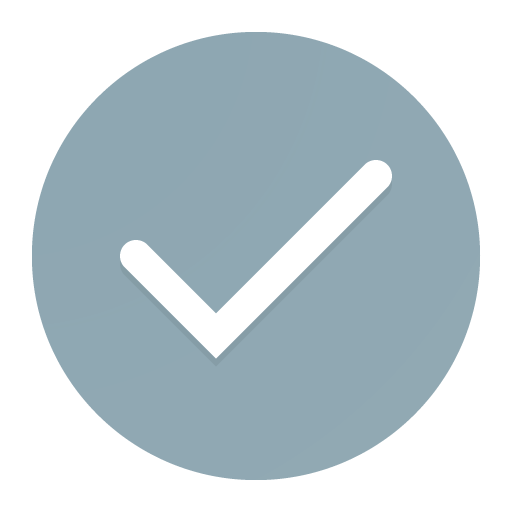 Rapid, low-code, beautiful, intuitive, responsive app dev
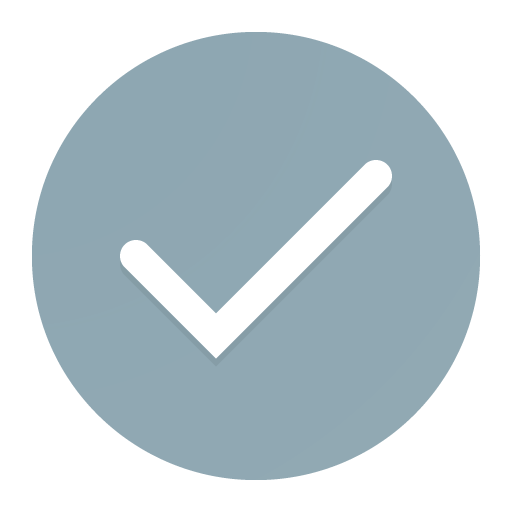 APEX Community and Partners
11
[Speaker Notes: Already have a DB License = Any # devs, any # apps, any # end users with no additional cost; Includes full support
Can be fully productive APEX devs in weeks not 6 months ++
No need to rewrite business logic already in the DB as call directly from APEX
Have both running on same DB, same DB objects, no problems
Runs on any Oracle DB -- on-premises or (any DB) cloud
Build modern Web apps your end users will love to use!
Access to a very enthusiastic / helpful community and experienced partners]
Considerations
Upfront Planning
12
[Speaker Notes: SO now you why you should modernize using Oracle APEX, lets look at what you need to think about upfront]
Key Points
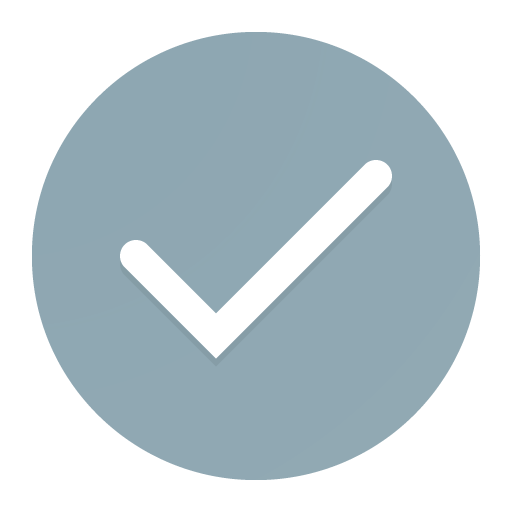 Modernization is non-trivial
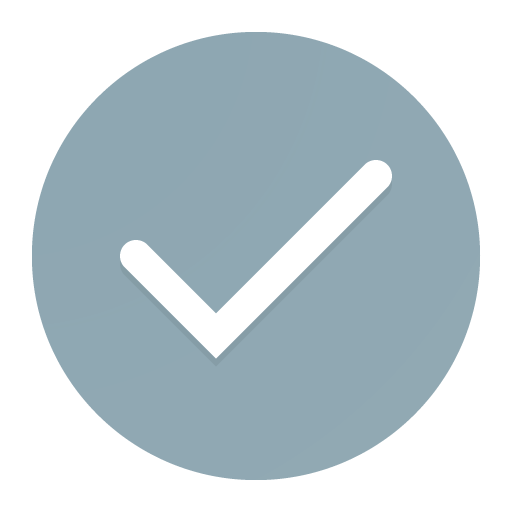 Requires significant investment in time and resources
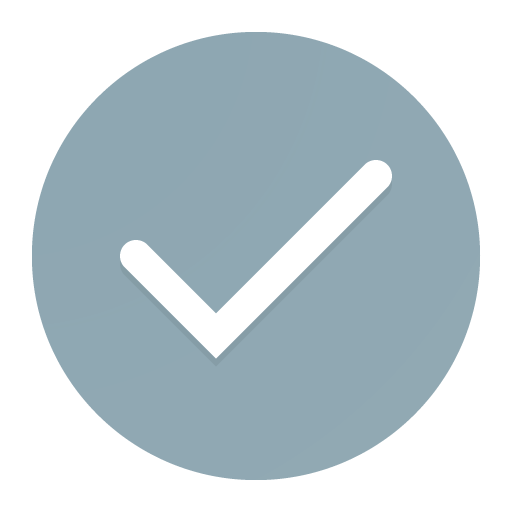 New apps should be modern and intuitive not mimic Forms
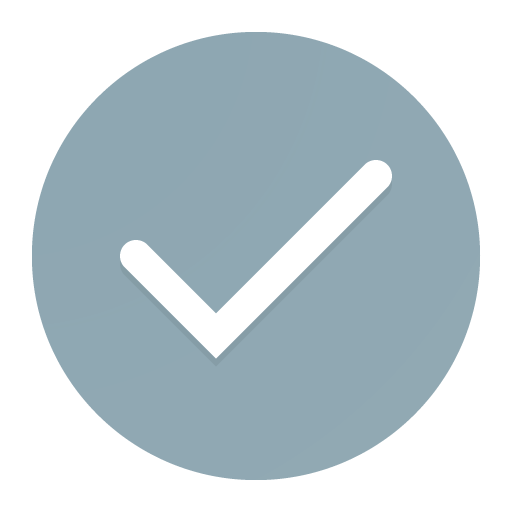 The new APEX applications will look and behave differently
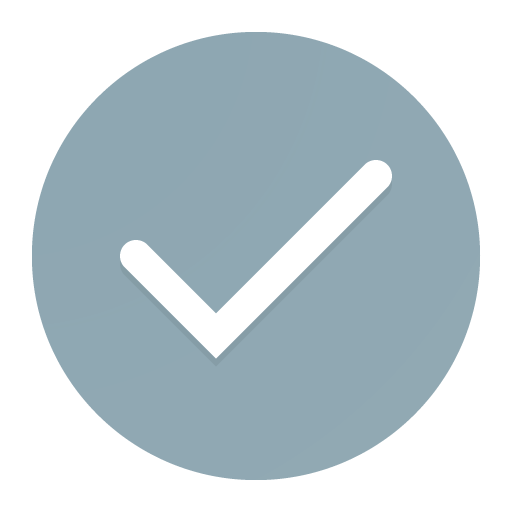 Should modernize business processes not just screens
13
[Speaker Notes: Forms apps generally very complex with lots of business rules
There is no silver bullet – plan accordingly
You want to design a modern Web app and not bend tto be like the old apps
DO NOT try and replicate the look and feel of the old Forms apps!!!
Review how business SHOULD be done now, nor how done when Forms developed]
Before you Start
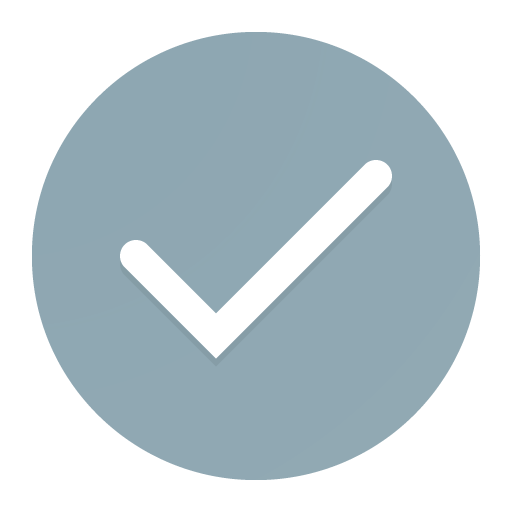 Push as much business logic into the Database as possible
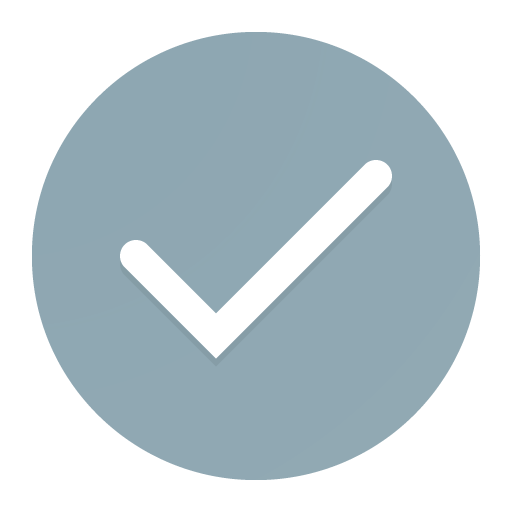 Identify a suitable functional area as Proof-of-Concept
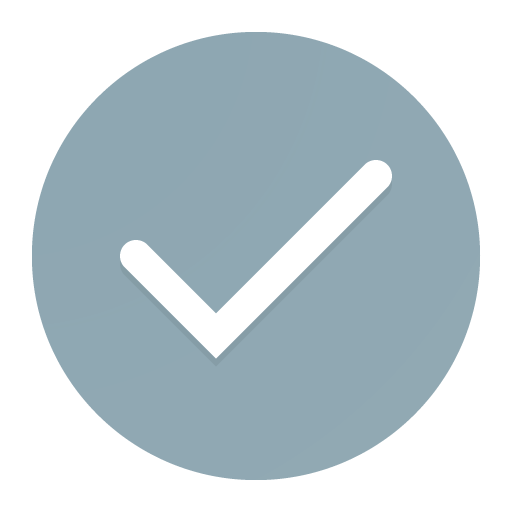 Review how APEX Consulting Companies may add value
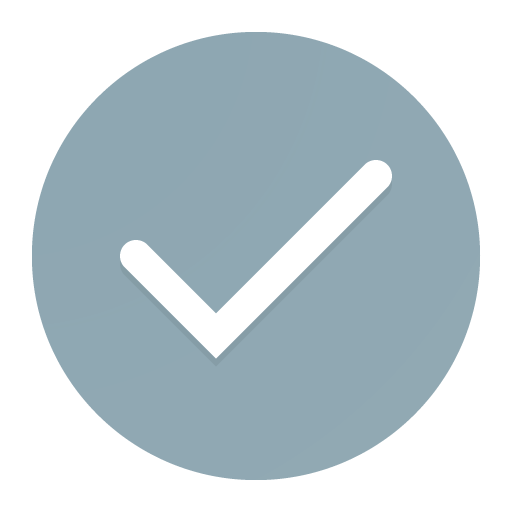 Train developers in APEX
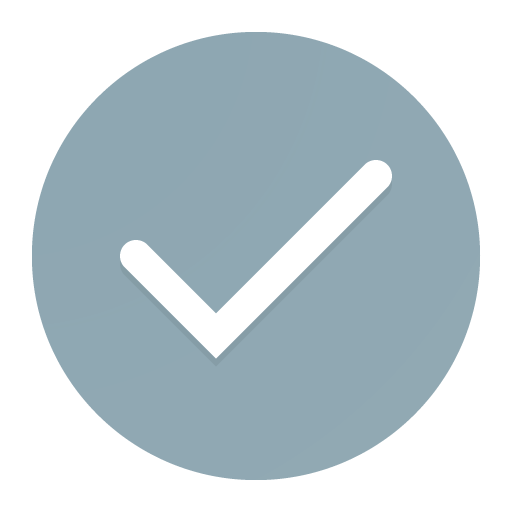 Secure SMEs for functional input and reviews
14
[Speaker Notes: more re-use and better co-existence
Start small and get comfortable with APEX and the effort required
Experts help start you on the right footing
More comfortable = less resistance + common objectives
Include SMEs in the project from the start and have them review regularly= buy-in and business support]
Challenges
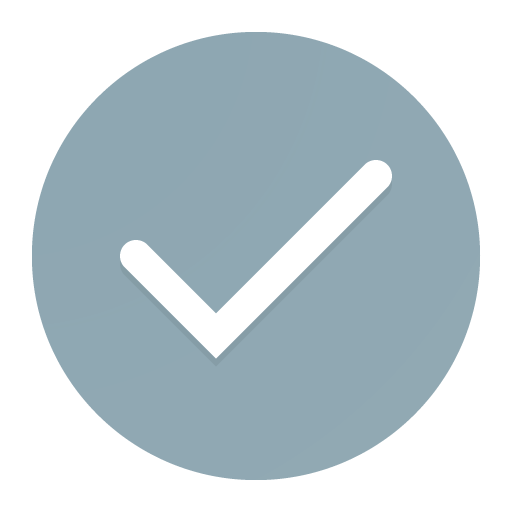 Availability of Forms developers who know the functionality
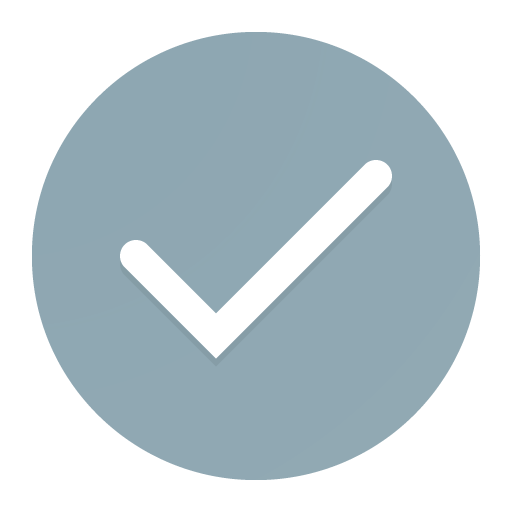 Getting buy-in from existing “Power Users”
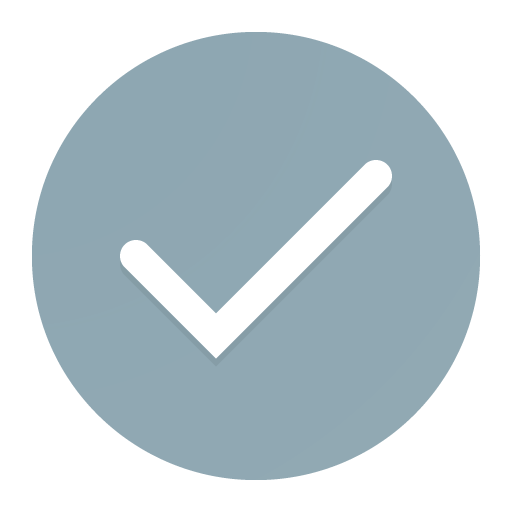 Managing scope creep
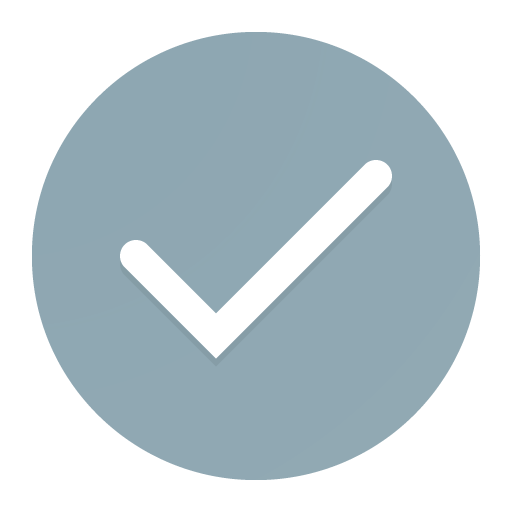 Ensuring new apps implement appropriate business rules
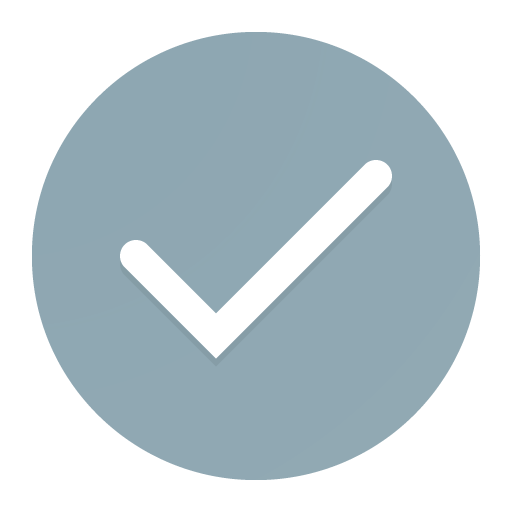 Agreeing on new application look and feel
15
[Speaker Notes: Their knowledge invaluable 
Show them the benefits such as reports
Easy to keep adding *new* functionality slows project
Make sure no regressions
“NO you can not have it look the same”]
Modernization Steps
How to move to Oracle APEX
16
[Speaker Notes: Although the following sounds very simple, given the complexity of Forms apps this will take time]
Overall Strategy
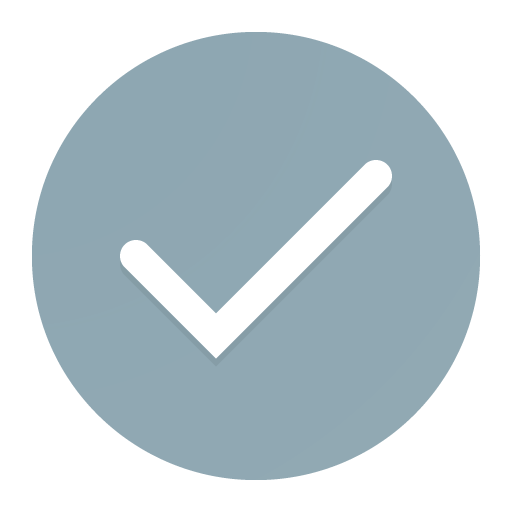 Install APEX into Oracle Database
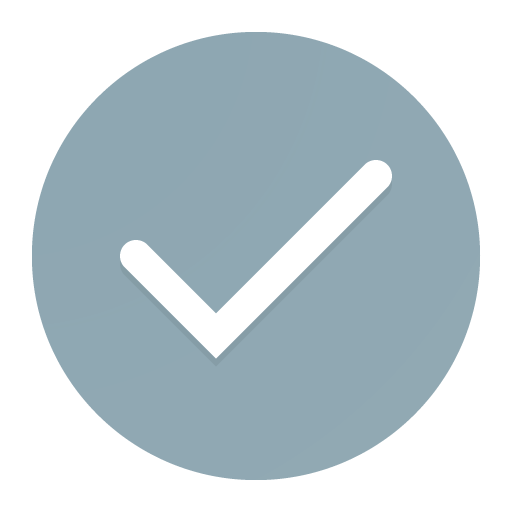 Convert Forms executables (FMBs, MMBs, etc) into XML
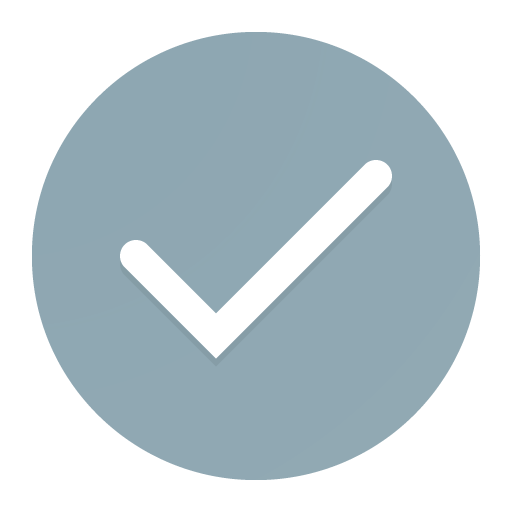 Load XML into APEX Migration Project
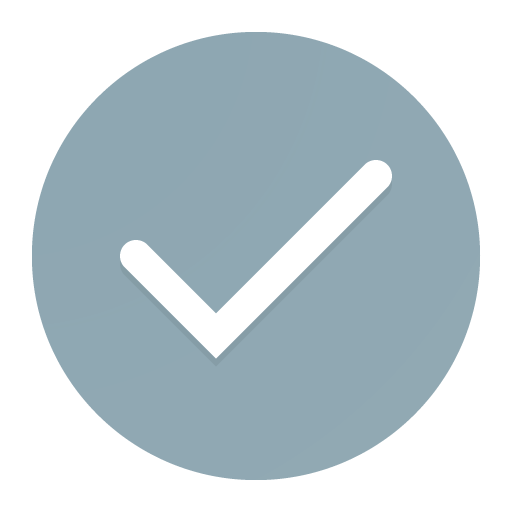 Annotate important business logic
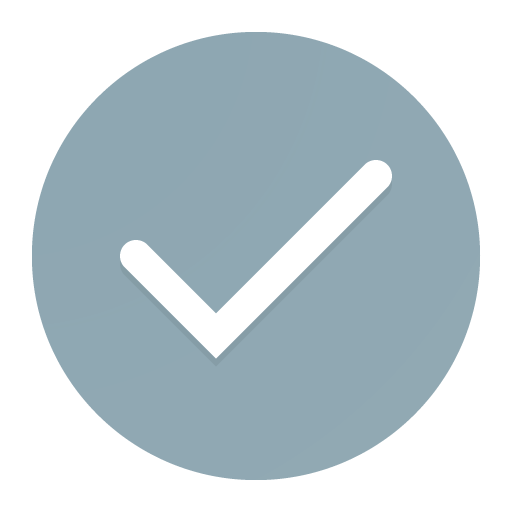 Create APEX application(s)
17
[Speaker Notes: Download the latest version of APEX
Should be a simple step
Needed to identify the hidden logic in triggers
Know the logic needed in new app
One Form app may = several APEX apps]
Converting Forms Source to XML
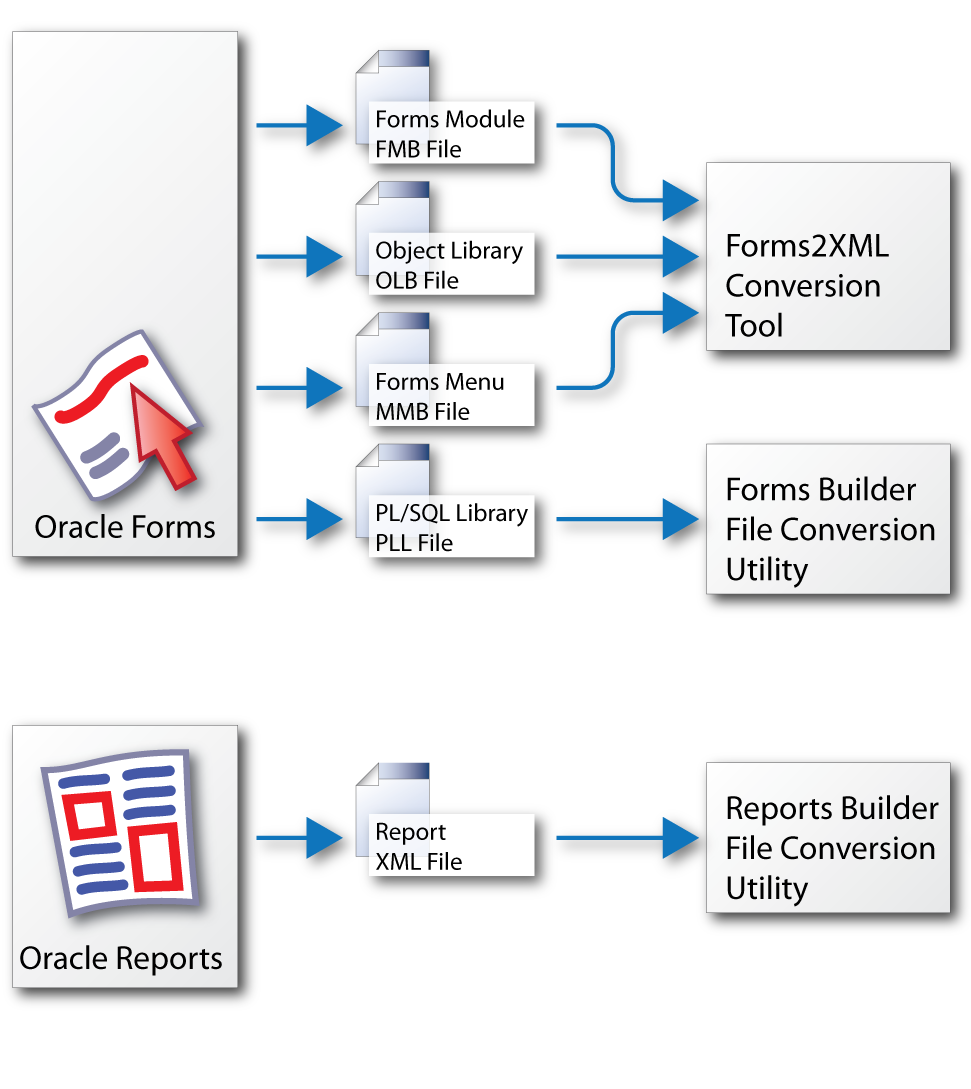 Use Forms2XML Command Line Utility- Available with Forms 9i and above
OR Forms > Convert - Available with Forms 12c and above
May convert older Forms versionssuch as Forms 6i and 4.x- If fails will need to upgrade Forms first
18
Creating APEX Application(s)
Use Create App Wizard for “First-Cut”
1
Enhance pages based on annotations
2
3
Use Create Page Wizard to add additional pages
Review with key stakeholders
4
5
Iterate and repeat from step 2
19
[Speaker Notes: Generate based on tables (not Forms)
Add business logic / improve UI
Add new pages as necessary
Involve SMEs regularly
Continually enhance]
Useful Links
Primary Site 	https://apex.oracle.com
APEX Forms Modernization	https://apex.oracle.com/en/solutions/oracle-forms/
APEX Shortcuts 	https://apex.oracle.com/shortcuts
APEX Community	https://apex.oracle.com/community
Database Cloud Services	https://cloud.oracle.com/database
Oracle Learning Library 	https://www.oracle.com/oll
20
21